Atelier n°2Animer la performance énergétiqueComment initier et accompagner les changements de comportements economes en energie
Séminaire ARTIES 2017
Novembre 2017
Rappel des objectifs de l’atelier
Comment animer la performance énergétique dans un établissement de l’enseignement supérieur?

Avec qui ?

Sur quels thèmes ?

Avec quels moyens, quels outils et pour quels objectifs ?

Questionnements, perspectives?
Réflexions sur l’interface usagers /  « services techniques »
« Une » définition partagée de la sobriété énergétique
Séminaire ARTIES 2017
2
Novembre 2017
Déroulé de l’atelier
Identifier les différents « domaines d’activités » d’un établissement d’enseignement supérieur concernés (directement ou indirectement) par la performance énergétique

Identifier les différentes parties prenantes au sein des établissements avec lesquelles mener l’animation de la performance énergétique

Formaliser des actions d’animation de la performance énergétique en identifiant les parties prenantes à intégrer et les freins/blocages/obstacles à la mise en œuvre

Travail sur la levée de ces obstacles et freins
Séminaire ARTIES 2017
3
Novembre 2017
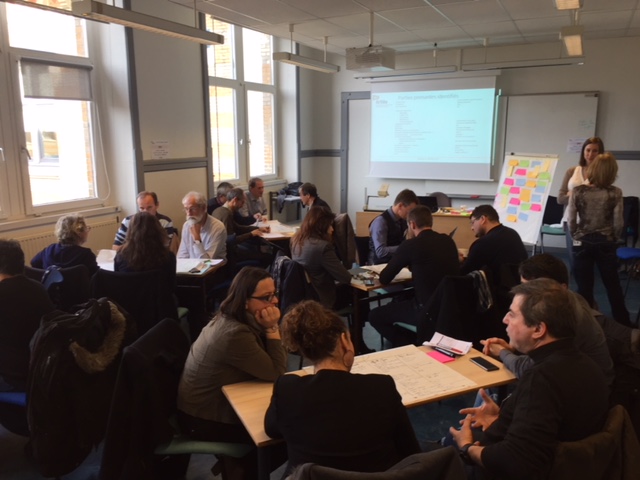 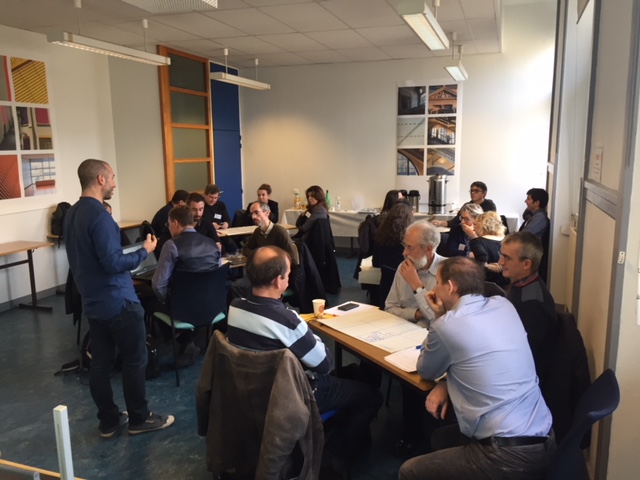 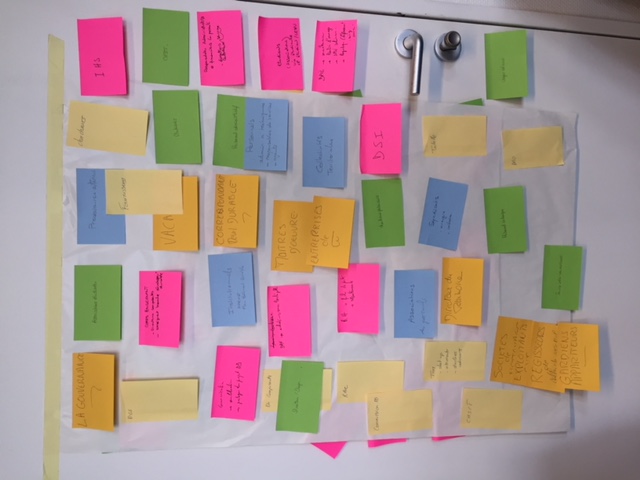 Séminaire ARTIES 2017
4
Novembre 2017
Domaines d’activités identifiés
Séminaire ARTIES 2017
5
Novembre 2017
Domaines d’activités identifiés
Séminaire ARTIES 2017
6
Novembre 2017
Domaines d’activités identifiés
Séminaire ARTIES 2017
7
Novembre 2017
Domaines d’activités identifiés
Séminaire ARTIES 2017
8
Novembre 2017
Parties prenantes identifiées
Séminaire ARTIES 2017
9
Novembre 2017
Parties prenantes identifiées
Séminaire ARTIES 2017
10
Novembre 2017
Un premier constat…
Une multitude de thématiques!
Une foultitude d’acteurs à mobiliser!
Séminaire ARTIES 2017
11
Novembre 2017
D’autres constats…
La résistance au changement

Le poids des habitudes (« on a toujours fait comme ça! »)

Manque ou absence de sensibilité aux questions énergétiques : « ce n’est pas mon métier! », « je n’ai pas le temps! », « ce n’est pas mon problème! »

Perte des connaissances (et des compétences) du fonctionnement des bâtiments au moment du départ du responsable technique
Séminaire ARTIES 2017
12
Novembre 2017
D’autres constats…
Une architecture de comptage et sous-comptage qui ne permet pas toujours de transmettre le bon niveau d’information à la cible identifiée

Un déficit de formation, de connaissances sur les enjeux énergétiques et de leurs impacts budgétaires (et environnementaux)

Dissémination et individualisation des équipements

Veiller à ce que la démarche d’économie d’énergie n’entrave pas le respect des minima règlementaires en matière d’Hygiène et Sécurité
Séminaire ARTIES 2017
13
Novembre 2017
D’autres constats…
Une asymétrie de la connaissance
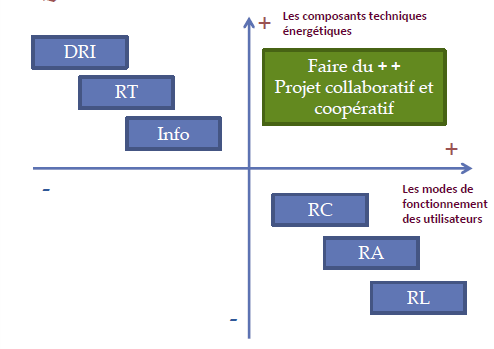 Séminaire ARTIES 2017
14
Novembre 2017
Quelques pistes d’actions…
Enseignement et usage des locaux
Intégrer les usagers / utilisateurs finaux dès la conception/rénovation du bâtiment 

Création d’un « fil rouge » avec une vision « Développement Durable » qui serait présent de la conception du bâtiment à sa destruction/rénovation. Fil rouge qui aurait une bonne maîtrise du comportement et des besoins des usagers (agents d’entretien, concierges, responsables techniques…)

Travail sur les calendriers semestriels et hebdomadaires : asymétrie des deux semestres et « pics du mardi et jeudi »

Travail de coopération anticipé avec les responsables de formation sur l’élaboration des maquettes : permettrait de s’assurer de la véracité de la projection des maquettes sur le logiciel de gestion des locaux
Séminaire ARTIES 2017
15
Novembre 2017
Quelques pistes d’actions…
Restauration

Travail à effectuer avec les CROUS sur l’équipement en matériel performant pour la préparation des repas

Mener une réflexion avec les CROUS sur l’implantation des restaurants universitaires pour éviter la multiplicité des points de restauration

Privilégier les repas peu énergivores
Séminaire ARTIES 2017
16
Novembre 2017
Quelques pistes d’actions…
Recherche
Sensibiliser les chercheurs aux impacts énergétiques de leurs travaux de recherche

Affichage en temps réel des consommations de fluides

Refacturation au réel des consommations d’énergie par laboratoire – Responsabilisation?

Concours d’économie d’énergie entre labos

Conception d’un « labo témoin » pour démontrer la faisabilité d’une démarche économe en énergie même dans le domaine de la recherche

Module de sensibilisation des doctorants aux enjeux de développement durable

Affichage d’indicateurs type DPE (note de A à F par exemple)
Séminaire ARTIES 2017
17
Novembre 2017
Quelques pistes d’actions…
Systèmes d’information

Lutter contre les individualisations des équipements (mutualisation des impressions, des serveurs, etc)

 Mise en place d’une politique d’achats responsables avec intégration de critères énergétiques

Travail profond sur la question centrale de la transmission et le stockage des données : formation aux usages numériques (messagerie, charte informatique…)
Séminaire ARTIES 2017
18
Novembre 2017
Quelques retours d’expériences
Séminaire ARTIES 2017
19
Novembre 2017
Familles à énergie positiveUniversité de Rouen Normandie
Objectif :
Adopter des gestes économes en énergie chez soi pour les transposer au travail

Parties prenantes : personnels – Etudiants
41 participants

Financement  100 % ADEME Normandie
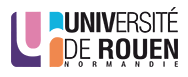 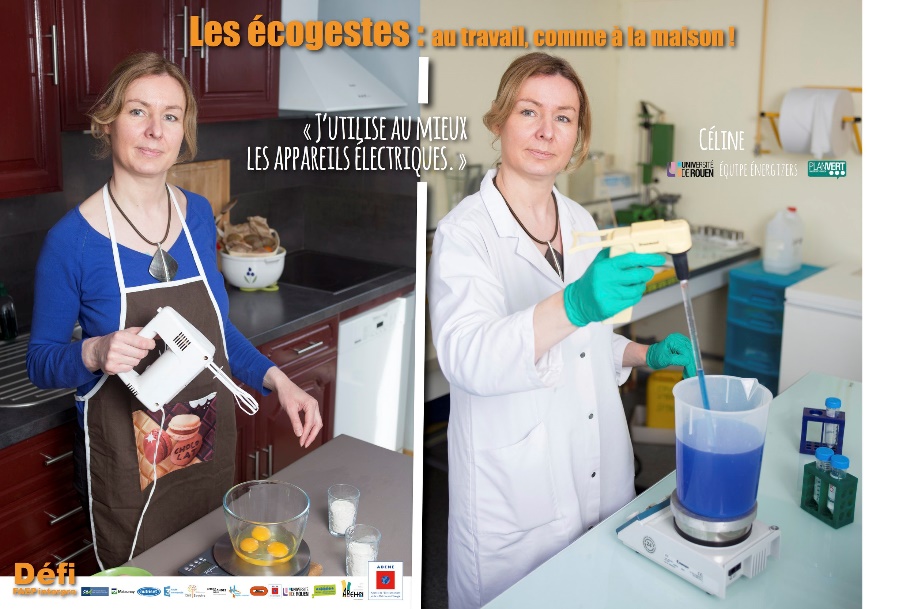 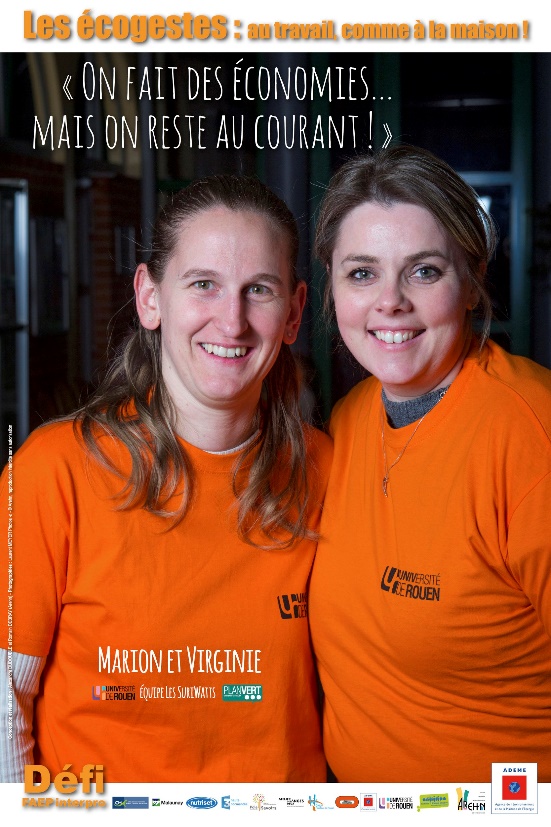 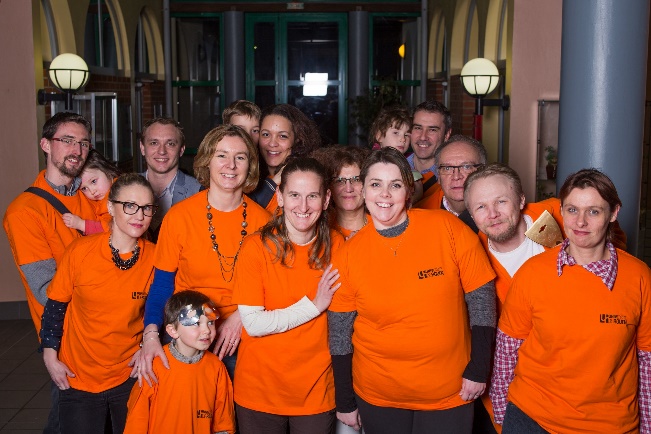 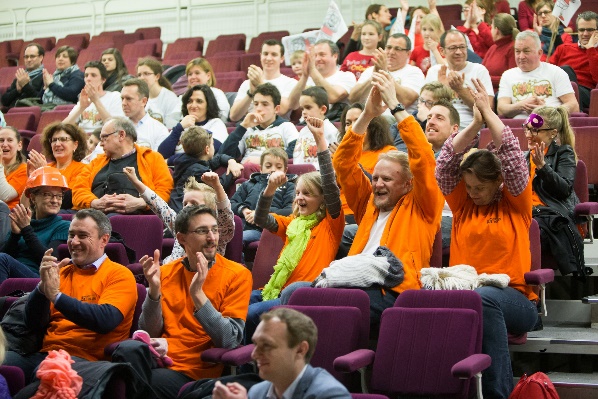 Séminaire ARTIES 2017
20
Novembre 2017
Etude exploratoire « Action Campus »Université de Rouen Normandie
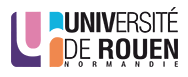 Objectif :
Travailler sur les changements de comportements avec des chercheurs en psychologie sociale

Parties prenantes : personnels de l’établissements – Laboratoire de psychologie – Agence SIRCOME

Co-financement 65% ADEME Normandie – Coût total : 30 000€ TTC – Durée de l’étude 1 an
Séminaire ARTIES 2017
21
Novembre 2017
Appart’Eco Malin Université de Haute-Alsace
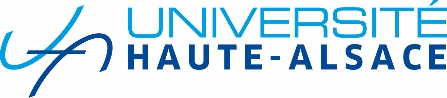 Objectif :
Sensibiliser, informer et éclairer pour être acteur de ses consommations 
et permettre à tous de s’approprier les enjeux de la maitrise de l’énergie

Parties prenantes en 2017 : 
10 personnels et 430 étudiants

Financement  100 % EDF
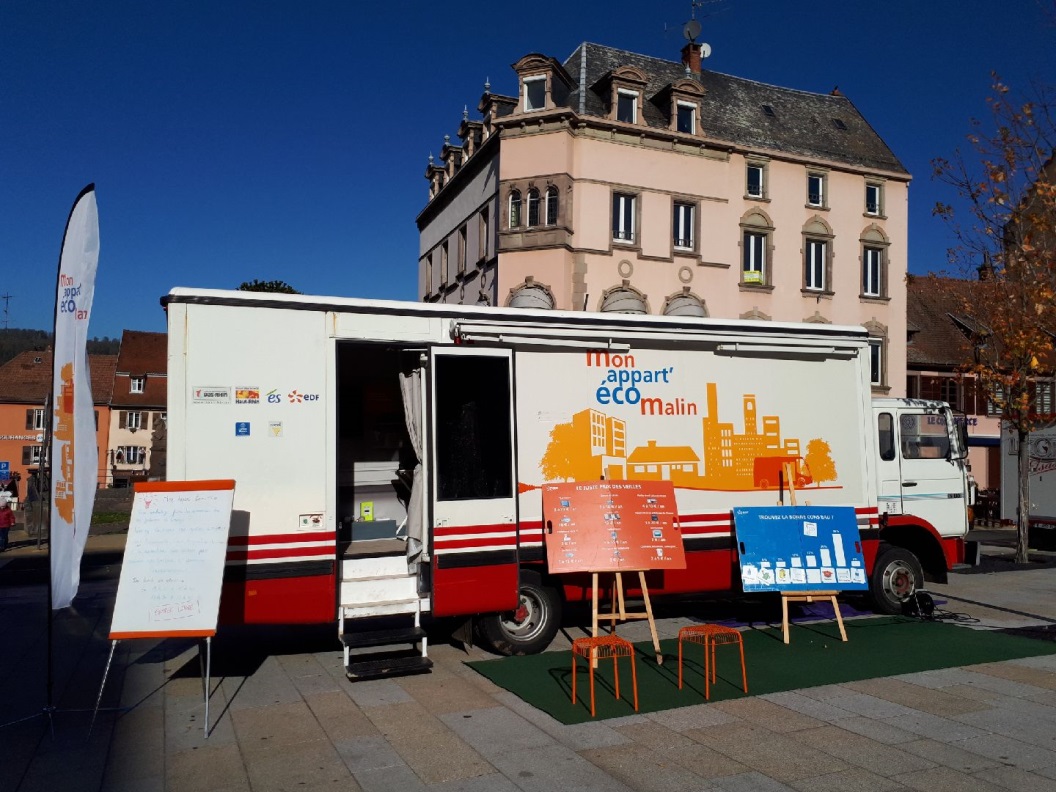 Séminaire ARTIES 2017
22
Novembre 2017
2017 : Année de l’énergie !Université de Haute-Alsace
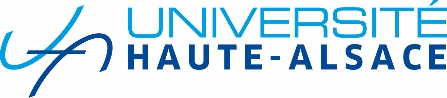 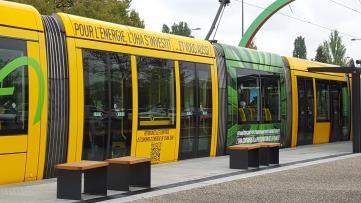 Objectif :
Rappel de l’engagement de l’université dans la démarche de gestion de l’énergie

Parties prenantes :
Groupe de travail DD mis en place par le service communication composés 
de référents communication des composantes, de représentants des étudiants, 
De représentants des personnels enseignants et administratifs

Financement  100 % UHA
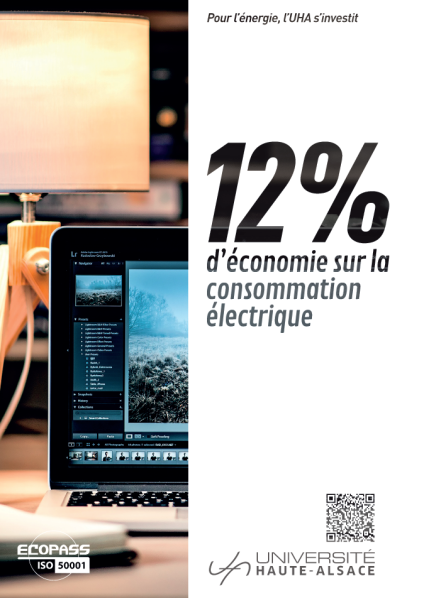 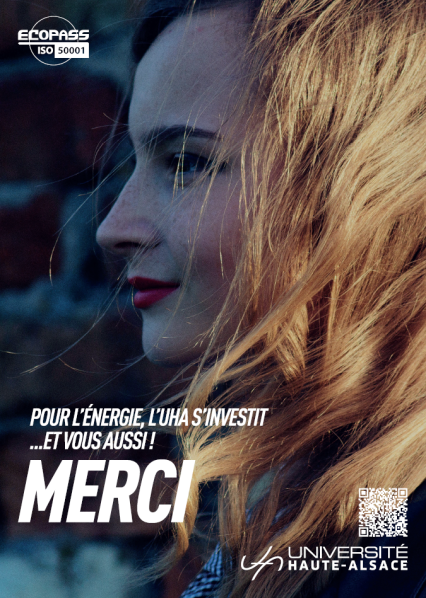 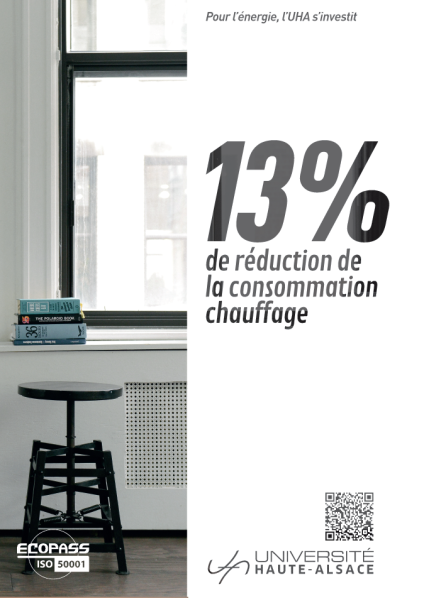 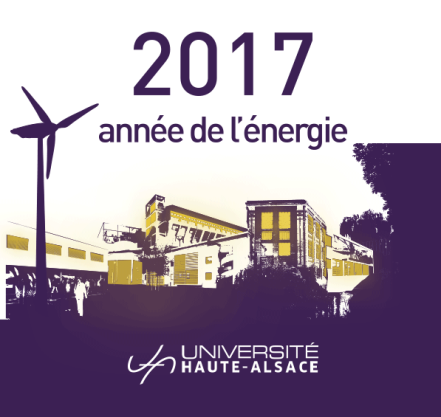 Séminaire ARTIES 2017
23
Novembre 2017
Des projets d’enseignement au service de la démarche INSA Lyon
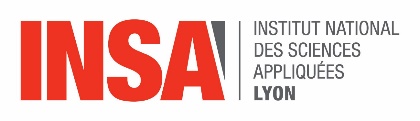 Objectif :
Créer une émulation étudiante autour des projets d’enseignement en lien avec la sobriété énergétique appliquée au campus   

Parties prenantes :
Les étudiants de différents cursus et notamment
5e année Télécom
3e année Génie Energétique et Environnement

Financement  100 % INSA Lyon
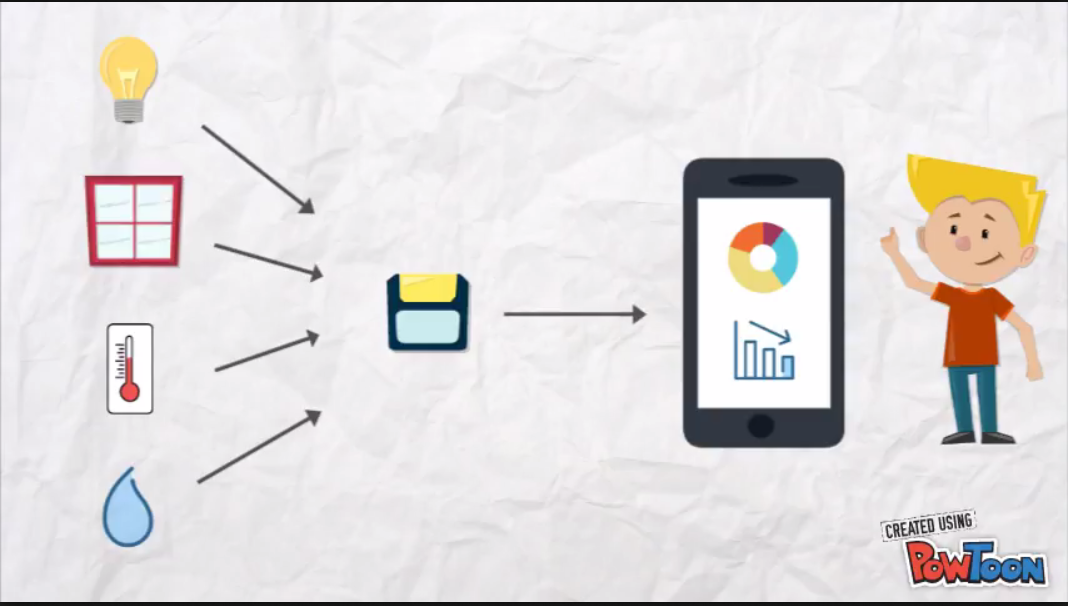 Séminaire ARTIES 2017
24
Novembre 2017
ecoenergique@insaINSA Lyon
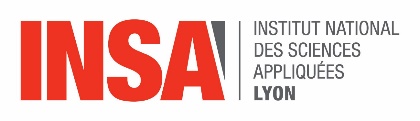 Objectif :
Impulser des dynamiques Eco-responsables par des méthodes innovantes à l’INSA

Projet de recherche-expérimentation en lien avec des chercheurs en psychologie 
Sociale spécialistes des démarches de sobriété énergétique 

Parties prenantes :
Les 650 étudiants de 2 résidences
Les enseignants chercheurs de 3 bâtiments d’enseignement-recherche

Financement  40 % INSA Lyon, 40% ADEME, 10% ALEC
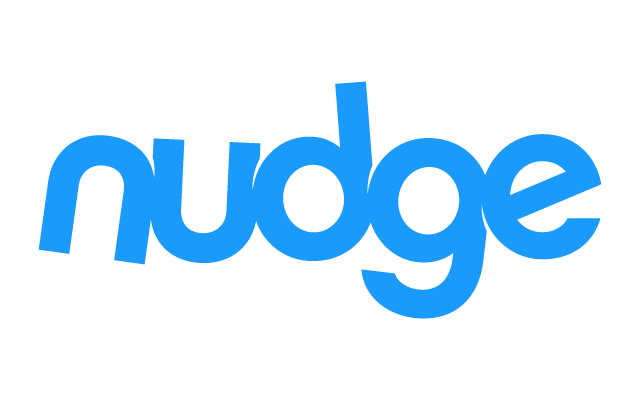 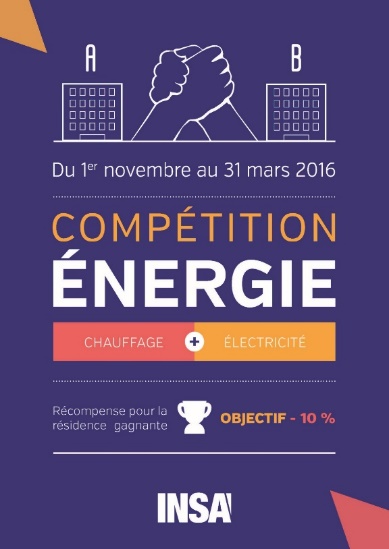 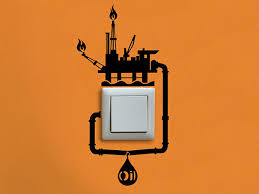 Séminaire ARTIES 2017
25
Novembre 2017